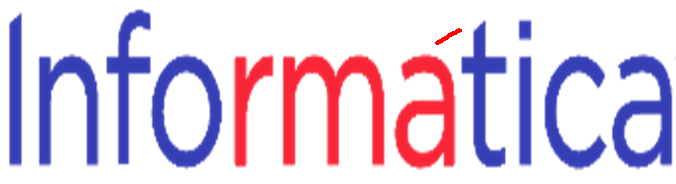 Profesor Marco Aurelio Porro Chulli
Microsoft Power Point
Es un programa informático que tiene como fin realizar presentaciones en forma de diapositivas. Se podría decir que las tres funciones principales de este programa son: insertar un texto y darles el formato que se desee por medio de un editor, insertar y modificar imágenes y/o gráficos, y mostrar las diapositivas en forma continua.
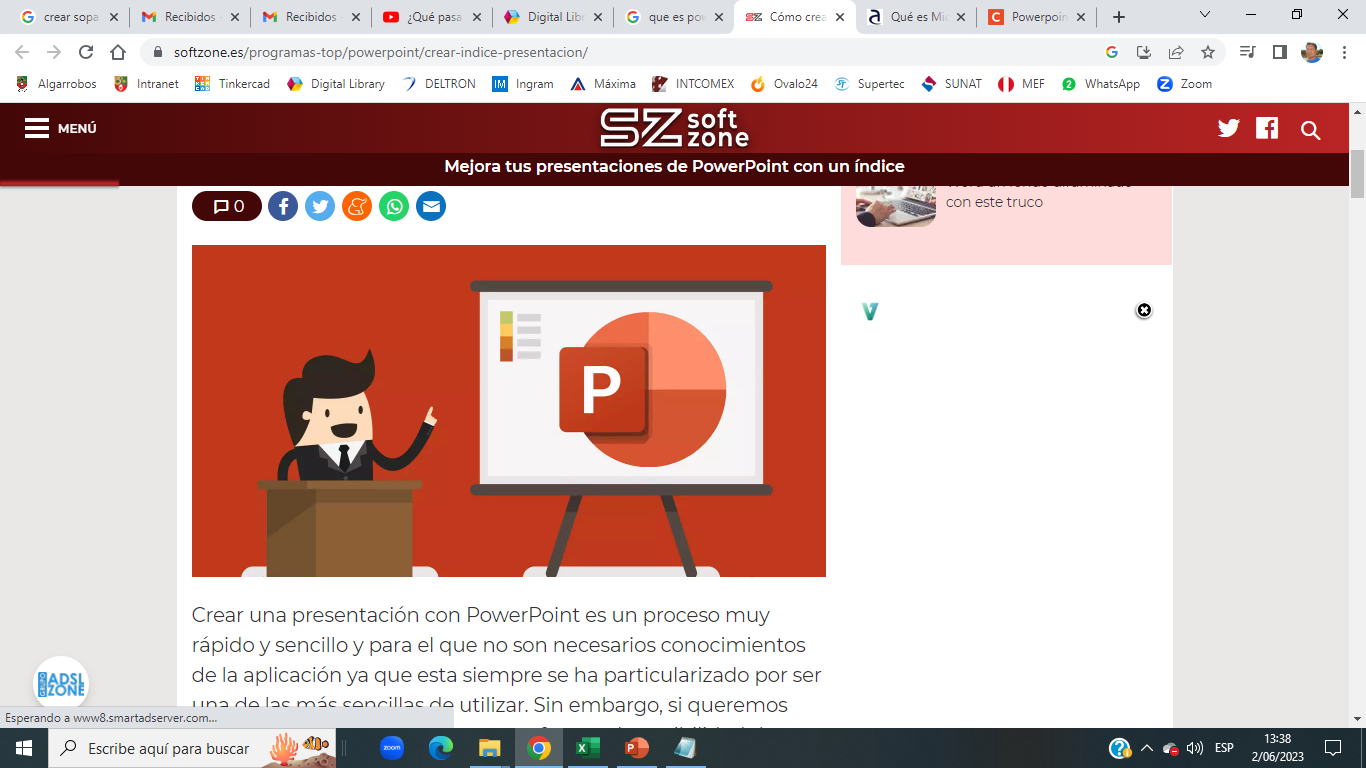 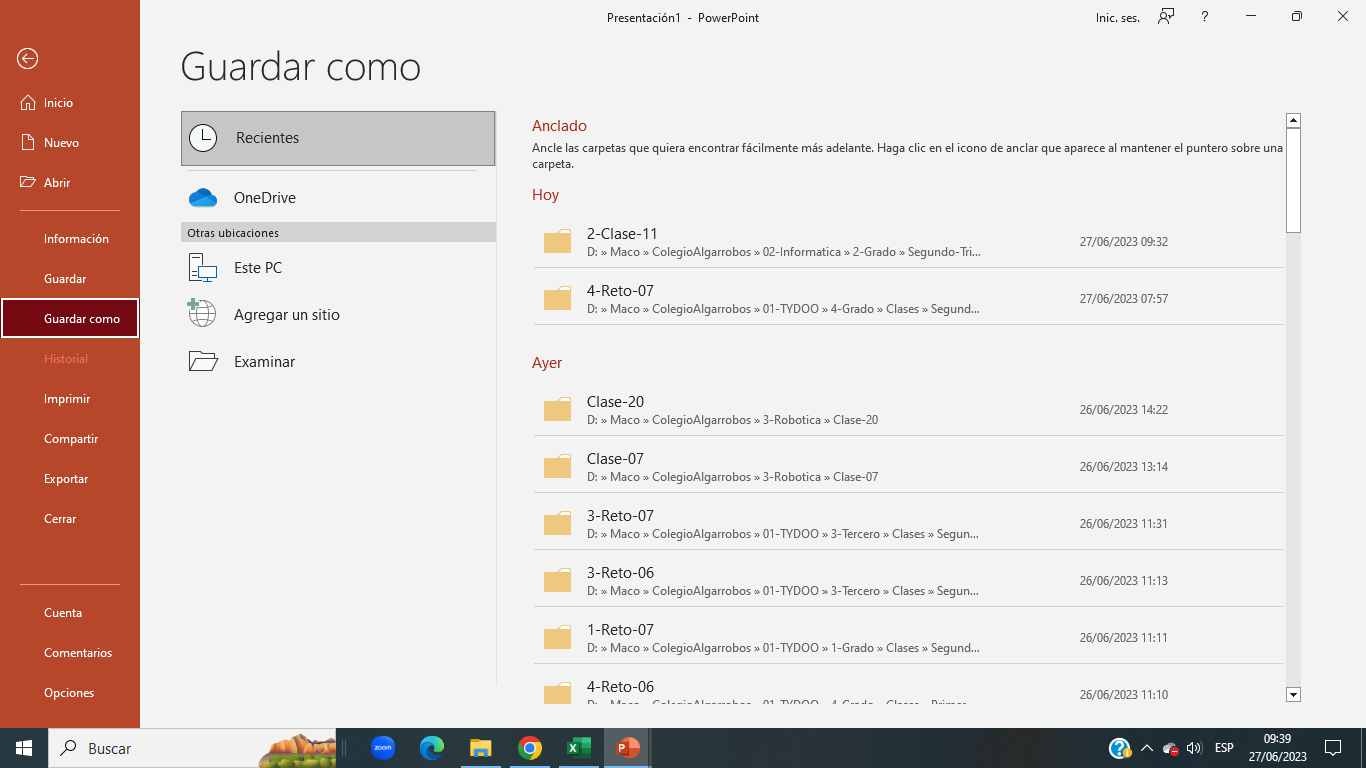 Grabar una Presentación
Una vez que se elabora una o dos diapositivas se debe guarda y así no perder ninguna diapositiva si fuera el caso que se de un corte de energía o el computador se paraliza.
Para guardar se debe presionar la combinación de tecla:
<CONTROL> + <G>
Le aparece la siguiente ventana:
Clic en Examinar
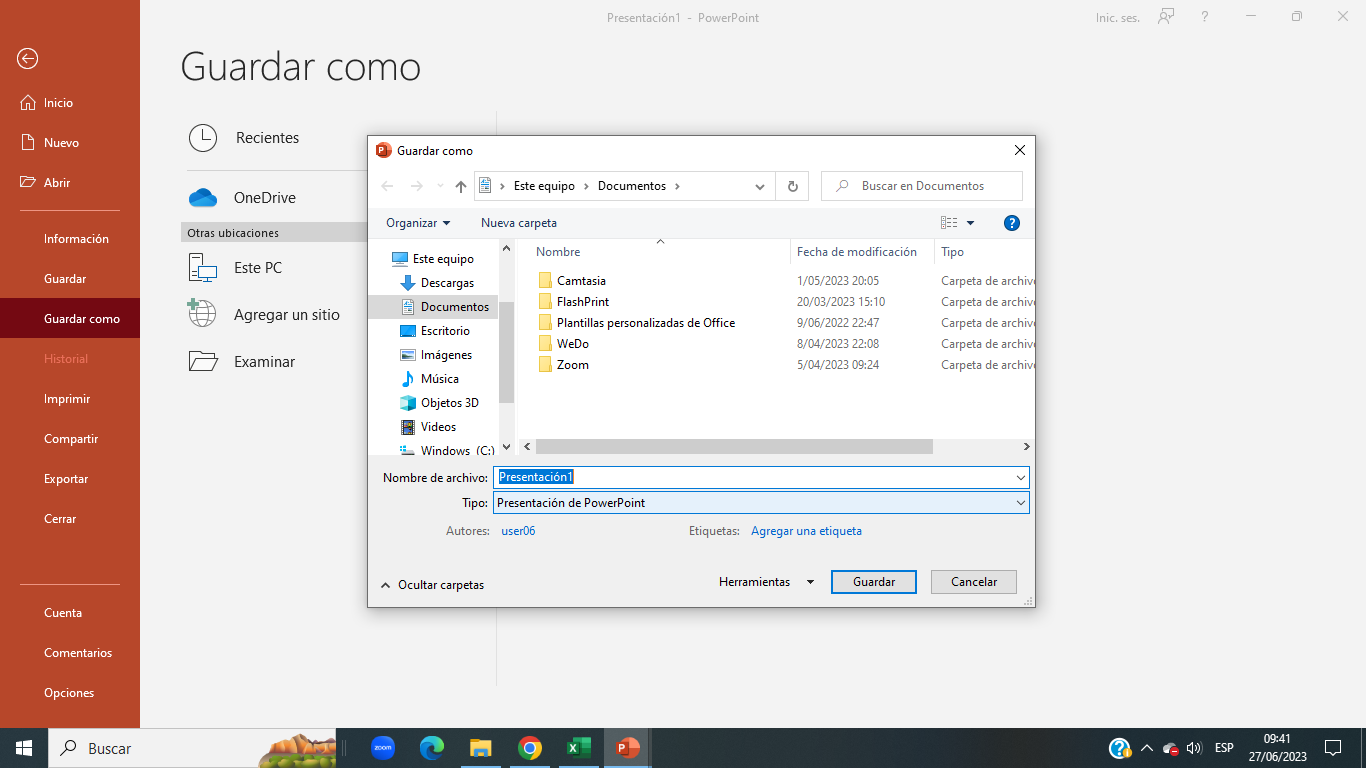 Digite el nombre y luego presione clic en el Botón Guardar
Aplicar diseño a la Presentación
Puede desplegar más Temas haciendo clic en el Botón
El DISEÑO permite aplicar fondo toda la presentación, color de letra, etc. 
Para aplicar un diseño a la presentación, se debe realizar lo siguiente:
Ir a la CINTA DE OPCION Diseño, luego seleccione el Temas
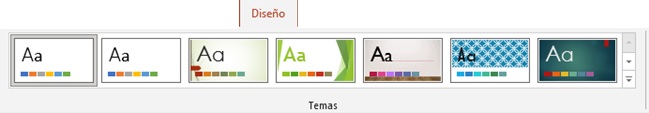 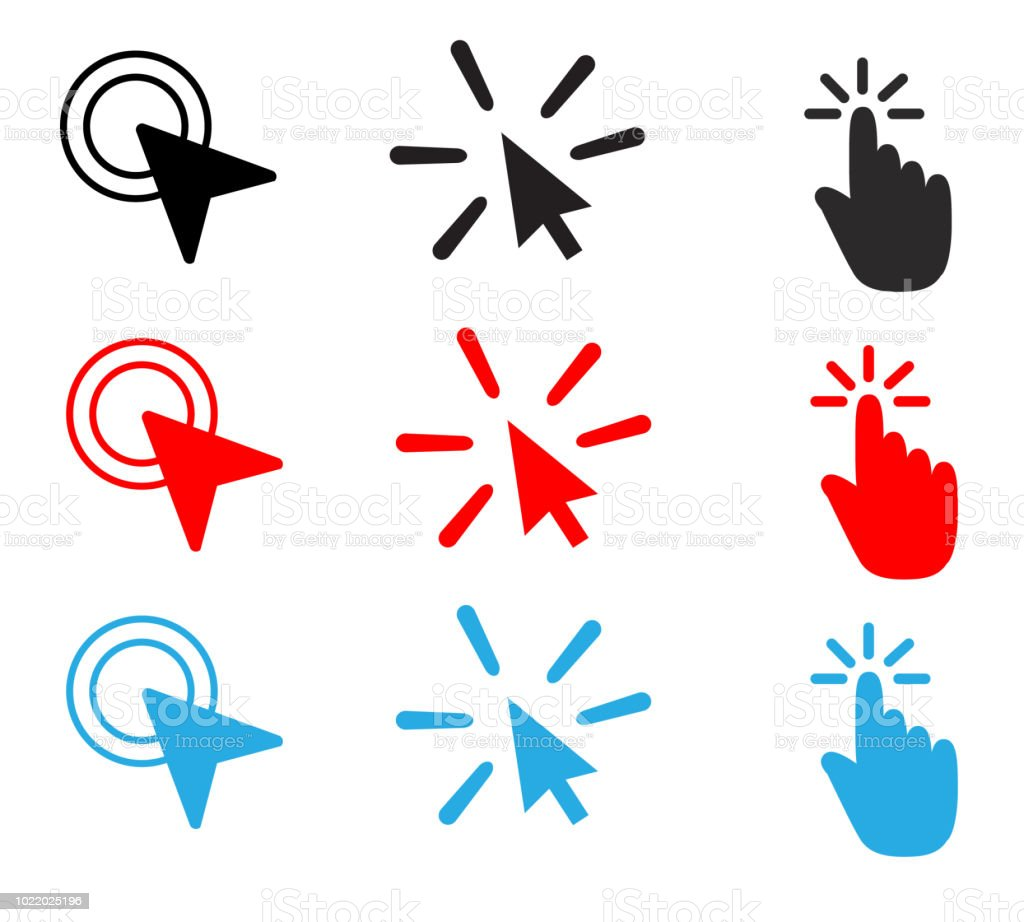 Seleccionar el Tema que desee y vera los cambios en la diapositiva. Por ejemplo Gota.
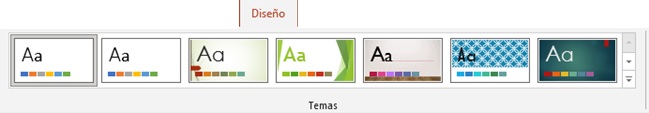 Agregar una diapositiva a la Presentación
Seleccionar el Tema de Office de la diapositiva, por ejemplo Dos objetos
Para agregar una nueva diapositiva a la presentación se debe realizar lo siguiente:
Ir a la CINTA DE OPCION Inicio, luego clic en el icono Nueva diapositiva
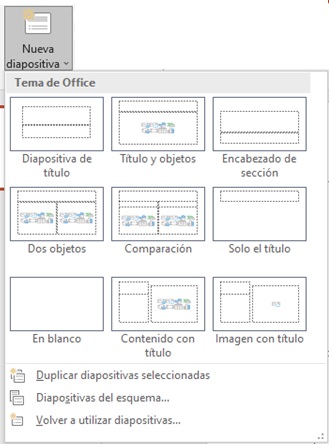 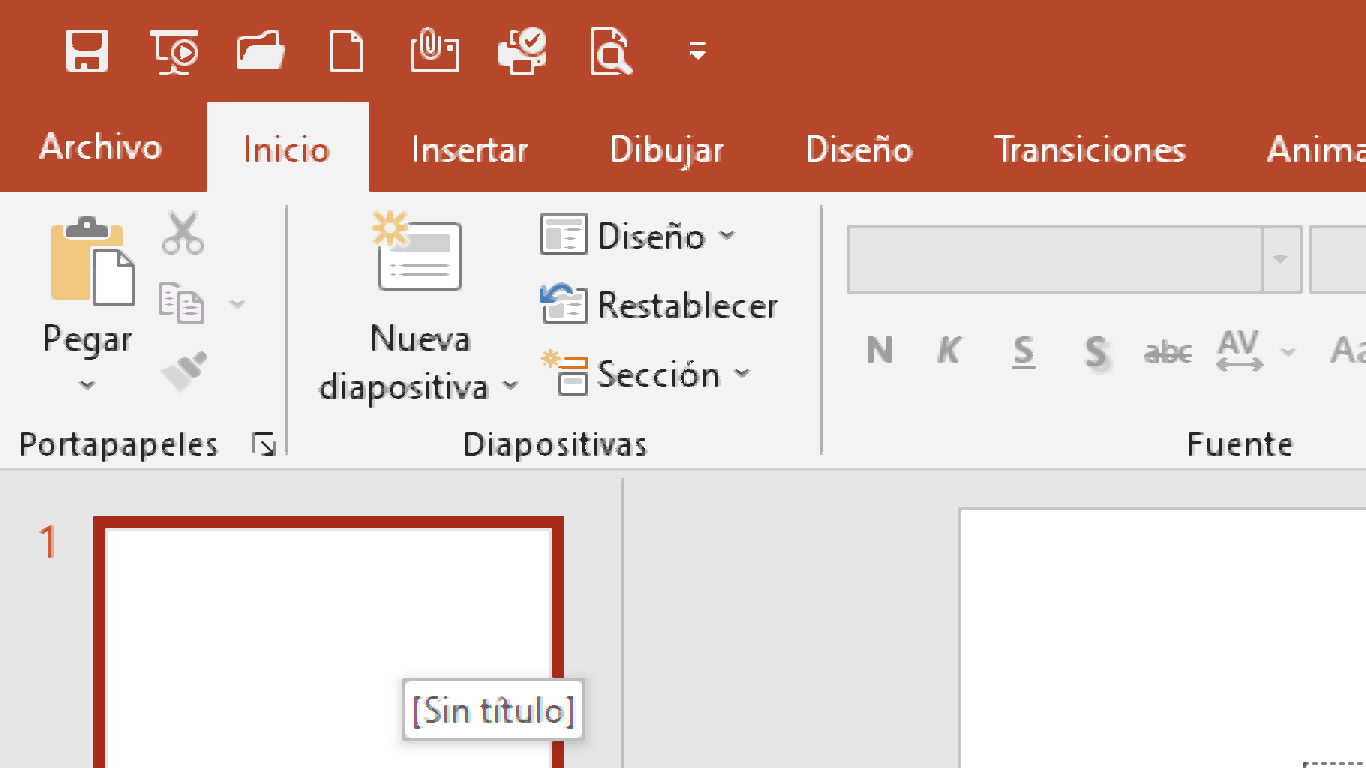 Aplicar transición a la Presentación
Puede desplegar más Transición a esta diapositiva haciendo clic en el Botón
Permite aplicar efecto de transición para una diapositiva o toda una presentación debe realizar lo siguiente:
Ir a la CINTA DE OPCION Transiciones
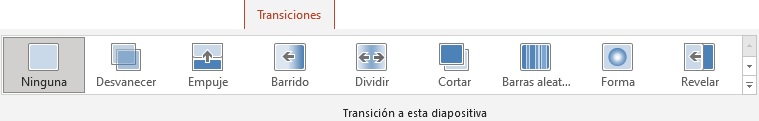 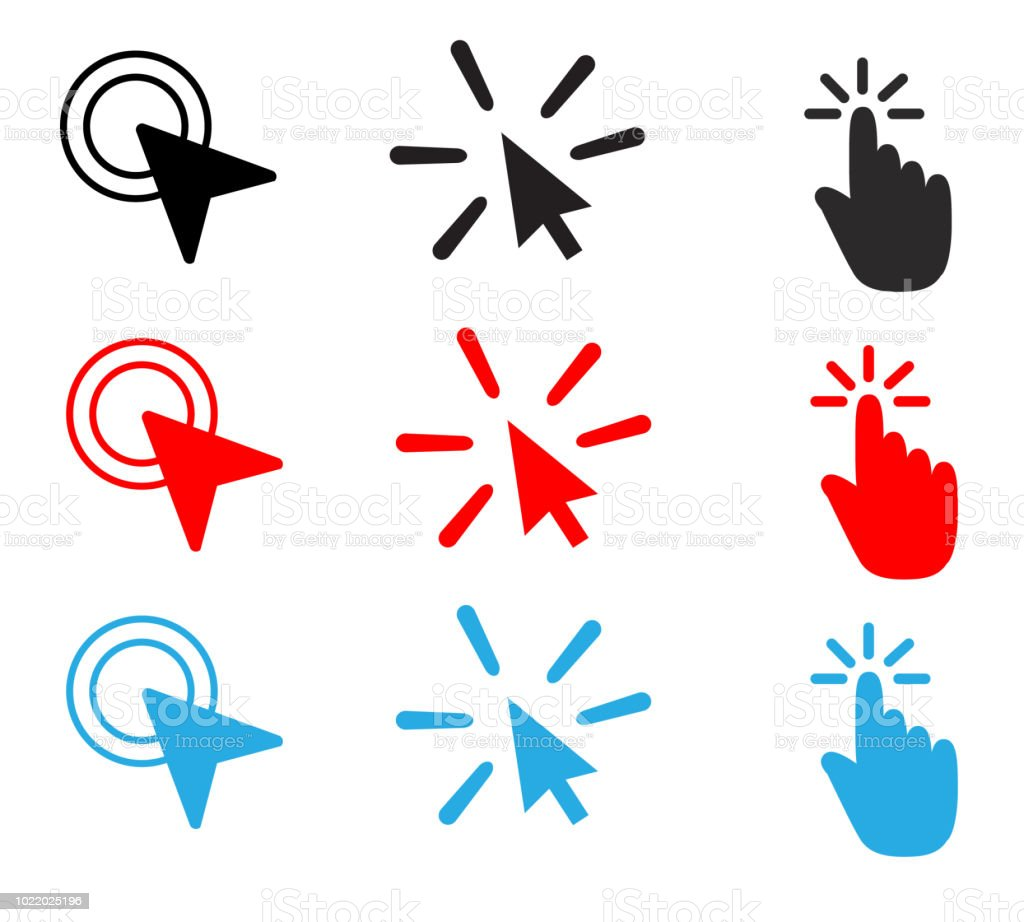 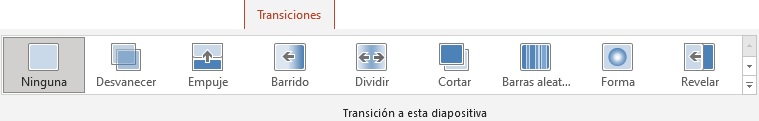 Seleccione la transición que desee y vera el efecto en la diapositiva. Por ejemplo Disolver.
Trabajo en equipos
Elaborar una presentación con al menos 10 diapositivas de un tema según el número equipo que le corresponda. Debe aplicar el DISEÑO y el efecto de TRANSICIÓN.   
Museo Arqueológico Nacional Brüning
Zaña
Museo de Sitio Huaca Chotuna-Chornancap
Cañaris
Museo de Sitio Huaca Rajada - Sipán
Pimentel
Museo de Sitio Túcume
Motupe
Museo Tumbas Reales de Sipán
Puerto Eten
Fecha de Presentación
12 de Julio – A
13 de Julio – B
Se debe grabar el archivo con el nombre 2-Sección-NumeroEquipo ( por ejemplo 2-B-10) y se debe enviar por correo electrónico(marco.porro@algarrobos.edu.pe) o traerlo en una memoria USB para su presentación.
Equipos de Trabajo – 2º A
1
ACUÑA TANTALEAN, RODRIGO IVAN
ALBARRAN PEREZ, STEFANO ANDRE
BARRENO TANTALEAN, ANDRÉ
2
CARRERO SANTOS, THIAGO SEBASTIÁN
COTRINA FRANCO, RENZO SEBASTIAN
DELGADO MIDDLETON, ABELARDO DANIEL
3
DIAZ ROQUE, BRUNO SEBASTIAN
DUAREZ CARBONEL, FABRICIO JOAO
ELERA LIMONCHI, ENMANUEL ANTONIO
4
GUARDIA GONZALES, ANTONIO CARLOS
GUZMAN ESCALANTE, JESUS DANIEL
HEREDIA HURTADO, JASON DOMINICK
5
HUANCARUNA ARBULU, OMAR RAFAEL
LEYVA MONTEZA, MATHIAS LEONARDO
MENDOZA CRUZADO, CRISTOBAL ANDRÉ
6
MERINO BARRUETO, RENATO MANUEL
MONTOYA PLAZA, PAÚL EDILBERTO
MORALES BOCANEGRA, SALVADOR ALONSO
7
MORALES DAVILA, NOAH FABRICIO
MORENO PEDREROS, NICOLÁS
MORENO SAUCEDO, LUCIANO
8
MUNDACA DELGADO, LEONARDO DANIEL
PERALTA ELIAS, VASCO
PEREZ MAU, JOAQUÍN SEBASTIÁN
9
RIMARACHIN VERA, ELIO DAVID
ROJAS AVALOS, HECTOR JUAN DIEGO
SANCHEZ LEYVA, RODRIGO ANTONIO
10
SERVIGON MUNDACA, FACUNDO AGUSTIN
VASQUEZ GARCIA, VICTOR BENJAMIN
VERA LAMADRID, LUIS ALEJANDRO
Equipos de Trabajo – 2º B
1
ARRASCUE VELASQUEZ, MATHIAS BENJAMÍN
BAILA DAVILA, JESUS MARTIN
BARANDIARAN DELGADO, JOAQUIN ANTONIO
2
BARBOZA CARRANZA, DYLAN GAEL
BRAVO ALTAMIRANO, LUIS ANDRE IGNACIO
BUSTAMANTE GAVIDIA, AYLAN CRISTOPHER JOHAO
3
BUSTIOS ESPINOZA, JAMES YVÁN
CABREJO CORONEL, JUAN PABLO AGUSTÍN
CAJALEON DOIG, JOSE LUIS ELEAZAR
4
CAVERO QUIJANDRIA, THIAGO ALLEN
DE LA CRUZ RAMOS, FERNANDO FABIÁN
DE LA PIEDRA OLIVA, SANTIAGO
5
DUAREZ MELENDEZ, GUSTAVO ARTURO
FERNANDEZ PEREZ, JOSE MOISES
HUAMANCHUMO URRUTIA, JOSÉ DAVID
6
IDROGO VERA, FABIO MARTIN
JIMENEZ VEGA, STEFANO RAÚL
LOAYZA GASTELO, VÍCTOR REYNALDO
MENDOZA MORALES, SAMUEL ALEJANDRO
7
OROSCO BERNAL, LIAM JAVIER
REYES CALLOMA, JOAQUÍN ALONSO
ROJAS NUNURA, ALEJANDRO OMAR
8
ROMERO SAQUICELA, MIGUEL ALONSO
SALDARRIAGA CASTILLO, SERGIO
SAMAME MONSALVE, SEBASTIAN MATEO
9
TORRES VELEZ, VICENTE STEFANO
URIBE NAQUICHE, JOSE MIGUEL SEBASTIAN
VASQUEZ AGIP, SAMMY LIAM
10
VASQUEZ GALVEZ, JUAN JOSÉ ANDER
ZAMBRANO MANOSALVA, AKIO MOISÉS
ZANINI PRADO, FABRICCIO VALENTÍN
Muchas gracias
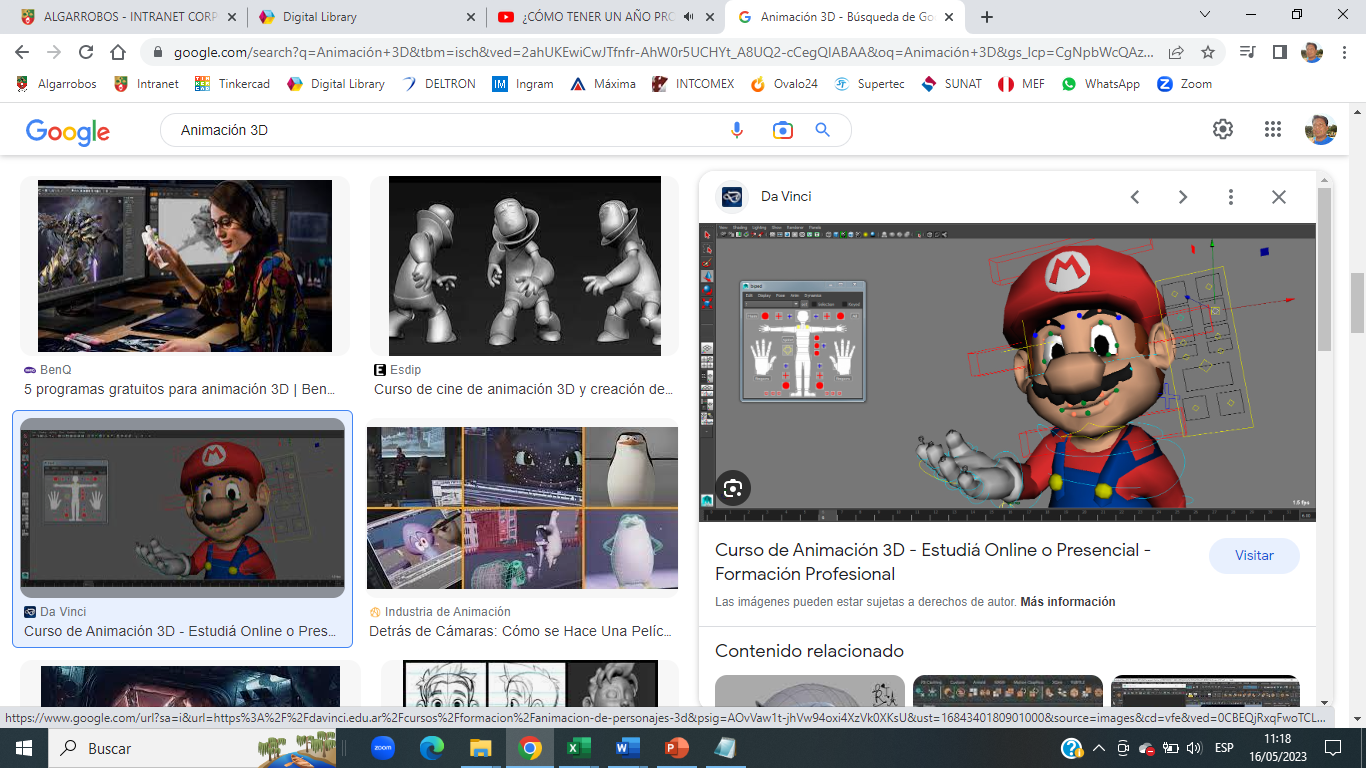